Graph Based Data Science
Opportunities, challenges and techniques
Outline
Graphs for Data Representation
Overview of Graph Based Data Science
Graph Analysis Algorithms
Graph Aware ML/AI techniques
Graph Kernels
Graph Embeddings
Graph Neural Networks

Hands-on graph-based ML/AI example
Graphs for Data Representation1,2,46
A data graph is a mathematical representation of entities (nodes) and their relationships (edges).





Why data graphs? 
they represent data intuitively
they make it easier to explore the data
a lot of real-world examples are already graph structured**
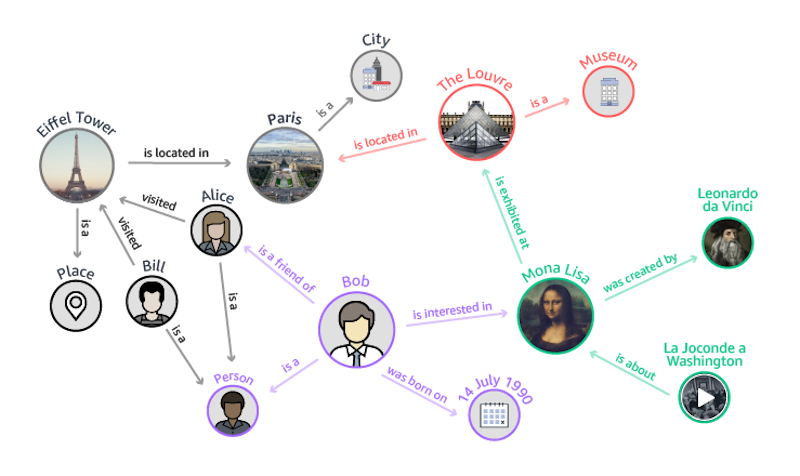 [Speaker Notes: **  more details on subsequent slides]
Graphs for Data Representation1,2
Examples of real-world graph data:
WWW, Internet
Social Networks
Citation networks
Protein interaction networks
Communication networks
Word co-occurrences networks
Food webs
Financial networks
Economic networks
Knowledge graphs
……
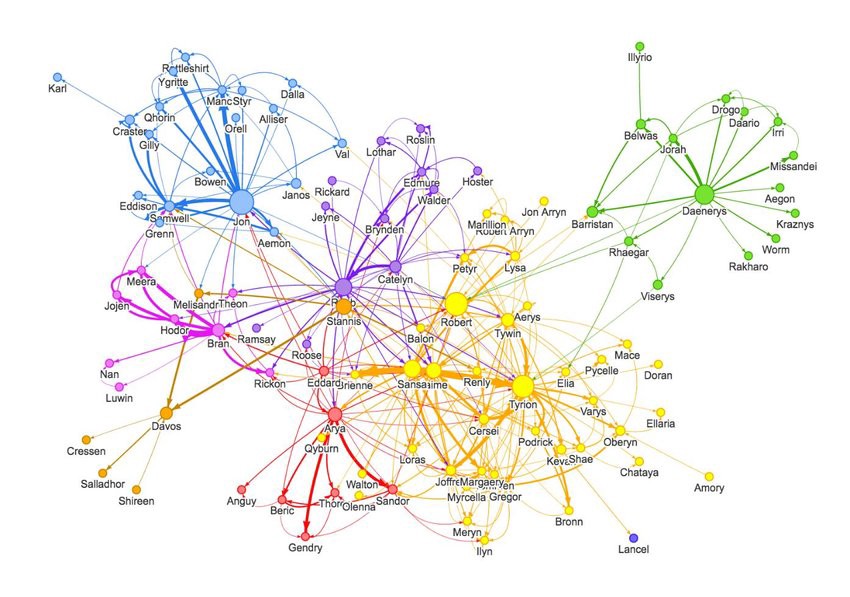 [55]
Overview of Graph Based Data Science3
Graph based data science combines querying, statistics and graph algorithms to power ML/AI applications by leveraging the relationships and topology of graph data

Graph Analytics: uses queries and graph statistics/algorithms** to answer such questions as:
how many customers are in a marketing graph?
are there any fraud rings in the transaction data?
who’s the most important influencer in a network?

Graph Enhanced ML and AI: uses queries, graph statistics/algorithms and specialized graph aware ML/AI techniques to describe the global topology or connectivity of a data set. The results define graph-based features that are used as input to downstream ML/AI tasks
[Speaker Notes: The distinction is mostly for educational/presentational purposes and does not reflect a clear-cut division]
Overview of Graph Based Data Science3
Graph Queries: retrieve an explicit pattern within the dataset e.g.
fetch the names of George’s co-authors
compute the average salary of a company’s employees

Graph Statistics: are based on local properties of the graph nodes:
Graph size
Graph density
Degree distribution
Local clustering coefficient
[Speaker Notes: Dense vs Sparse graphs
Node degree + number of node neighbors
The local clustering coefficient of a vertex (node) in a graph quantifies how close its neighbours are to being a clique (complete graph).]
Overview of Graph Based Data Science3
Graph Algorithms: employ graph traversals

Connected Components: identify strongly connected subgraphs
Community Detection: partition a graph based on relationships
Centrality: reveal which nodes are important based on graph topology
Node Similarity: identify similar nodes based on their neighbors or properties
Pathfinding: find the shortest or most efficient paths to traverse a graph
Link Prediction: predict unobserved or future relationships between nodes**

Some of the graph algorithms employ ML techniques themselves!
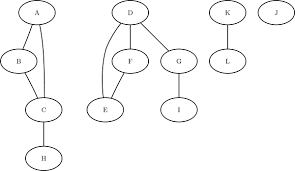 Graph Algorithms
Connected Components5
Undirected Graph:
Breadth First Search
Depth First Search
Directed Graph:
Weakly Connected Components: discard edge directions and proceed as before 
Strongly Connected Components: Kosaraju's algorithm57

Use Cases
Image Processing29
Entity Resolution/deduplication
Cybersecurity30
Fraud Detection
etc.
[Speaker Notes: Image processing  Skin Region of Interest]
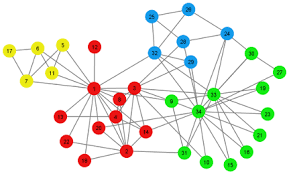 Graph Algorithms
Community Detection11

Algorithms:
Louvain6
Label Propagation7
many more8


Use Cases:
Social networks analysis: e.g., extracting topics from online social platforms9
Criminology: identification of groups in criminal networks
Public Health: discover dynamics of certain groups susceptible to an epidemic disease
Customer Segmentation: identify groups of people that are using the same financial service
Bioinformatics: investigating the human brain and finding hierarchical community structures within the brain’s functional network10
etc.
[Speaker Notes: Louvain: measures the density of links inside communities compared to links between communities]
Graph Algorithms
Node Similarity

Based on:
Node’s own features
Node’s own and neighbors’ ID/features
Similar neighbors (recursive definition)
Graph topology
Any combination of the above 

Use cases:
Entity matching/resolution31
Recommendations (e.g., ‘Customers who brought this item also brought..’)
etc.
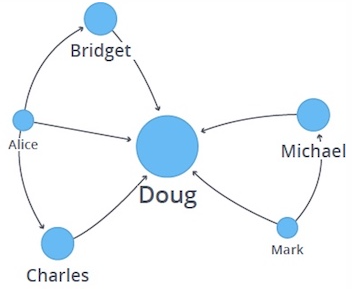 Graph Algorithms
Centrality11

Variations:
Degree Centrality: nodes with lots of direct connections
Closeness Centrality: nodes that can reach other nodes with few hops
Betweenness Centrality: nodes that sit on the shortest path of lots of pairs of other nodes
Eigenvector Centrality: nodes that are transitively connected to other important nodes


Use Cases:
Identification of social media influencers12,13
Fighting fraud and terrorism14,15,16
Predicting flow in traffic, delivery and telecommunications systems17,18
etc.
Graph Algorithms
Path Finding5
Algorithms
Shortest Path
A*
Yen’s k-shortest paths
All pairs shortest path
Single source shortest path
Minimum Spanning Tree
Random Walks


Use cases
Directions between two physical locations
Degrees of separation between people
Travel Planning20, 21
Financial Analysis19
Graph Embeddings**
etc.
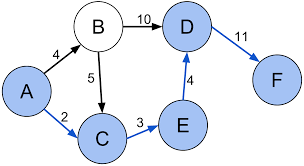 Graph Aware ML/AI Techniques
Graph Kernels32
Graph Kernels can be intuitively understood as functions quantifying the similarity of pairs of graphs.
Kernel based on shortest paths:
Sim (G1, G2) = 0.98
Sim (G2, G3) = 0.90
Sim (G1, G3) = 0.86
G2
G1
G3
Graph Kernels32,33
What is a graph kernel?

Map two graphs g1 and g2 using mapping φ into feature space Η
Measure their similarity in Η as <φ(g1), φ(g1)>
Actualize kernel trick: devise kernel function k such k(g1, g2) = <φ(g1), φ(g1)>
[Speaker Notes: <>   inner product]
Graph Kernels32,33
Requirement for graph kernel functions:

Positive definite (in order to be a valid kernel function)
Expressive
define a non-trivial measure of similarity on graphs
represent subgraph features that allow to tell if the topology, node and edge labels of two graphs are similar
Applicable to a wide range of graphs
Efficient to compute
Graph Kernels32,33
Graph Kernel variants34: graph kernels take the form of an aggregation over metrics that describe different aspects of the graph topology:

based on local structure: two graphs are similar if they are composed of nodes with similar neighborhoods
graph components: compare graphs by identifying the best possible matching of the components making up the graphs (nodes, labels, edges, subgraphs etc.)
paths and walks: compare sequences of node or edge attributes encountered through graph traversals (e.g., shortest paths, random walks)
[Speaker Notes: Weisfeiler-Lehman Graph Kernels56: influential family of kernels]
Graph Kernels32,33
Applications of Graph Kernels:

ML/AI
Allow kernelized ML algorithms (e.g., SVMs) to work directly on graphs
Can be employed to learn node embeddings41**

Chemoinformatics : predicting the toxicity of chemical molecules37
Drug discovery: virtual screening36
Bioinformatics : protein function prediction35
Web data mining and Social Networks: 
node classification39, 40
link prediction38, 40
etc.
Graph Embeddings22
Embedding in ML/AI consists of representing complex objects like text, images or graphs with continuous vectors of a reduced dimensionality compared to the dimensionality of the dataset, while keeping the most important information about them.
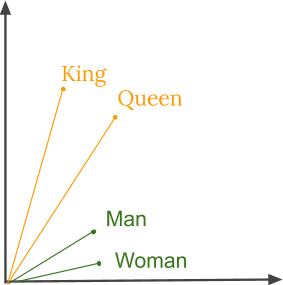 Graph Embeddings22
Graph embeddings should capture the graph topology, node-to-node relationships, and content information.

Node embeddings
Whole graph embeddings
[23]
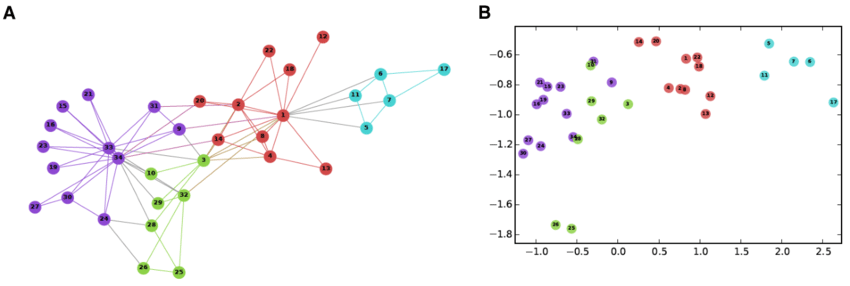 Node Embeddings24
Each node is represented with a continuous vector of a fixed dimensionality. They are used to perform visualization or prediction at the node level, e.g., link prediction.

Popular techniques: 
Random Walk Based Approaches:
DeepWalk42 : uses random walks to produce embeddings
node2vec 43 : modification of DeepWalk that provides control over the explored neighborhoods
Deep Learning Approaches
GraphSAGE 45: an inductive scalable technique
Graph Neural Networks**
[Speaker Notes: Factorization Approaches has been consistently outperformed by more recent methods]
Node Embeddings24
DeepWalk42

The graph is sampled using random walks
A skip-gram (MLP) network accepts a node from the random walk as a one-hot vector as an input and maximizes the probability for predicting neighbor nodes
The node embedding is the output of the last hidden layer of the network
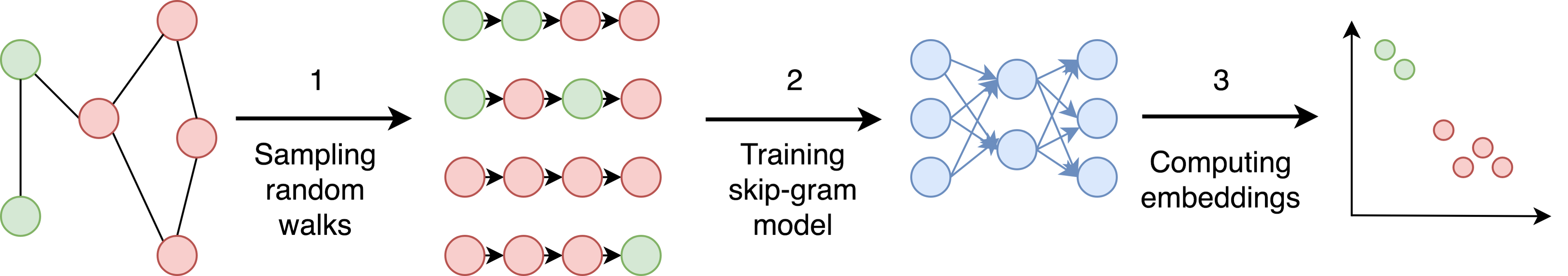 [Speaker Notes: 2. Choose the middle node of a random walk as input and the words right and left of it as context]
Node Embeddings24
node2vec43: modified random walks to better user exploration requirements

Each random walk accepts two (additional) parameters:
Q: controls the likehood to discover the undiscovered part of the graph
P: controls the likehood to return to the previous node
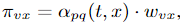 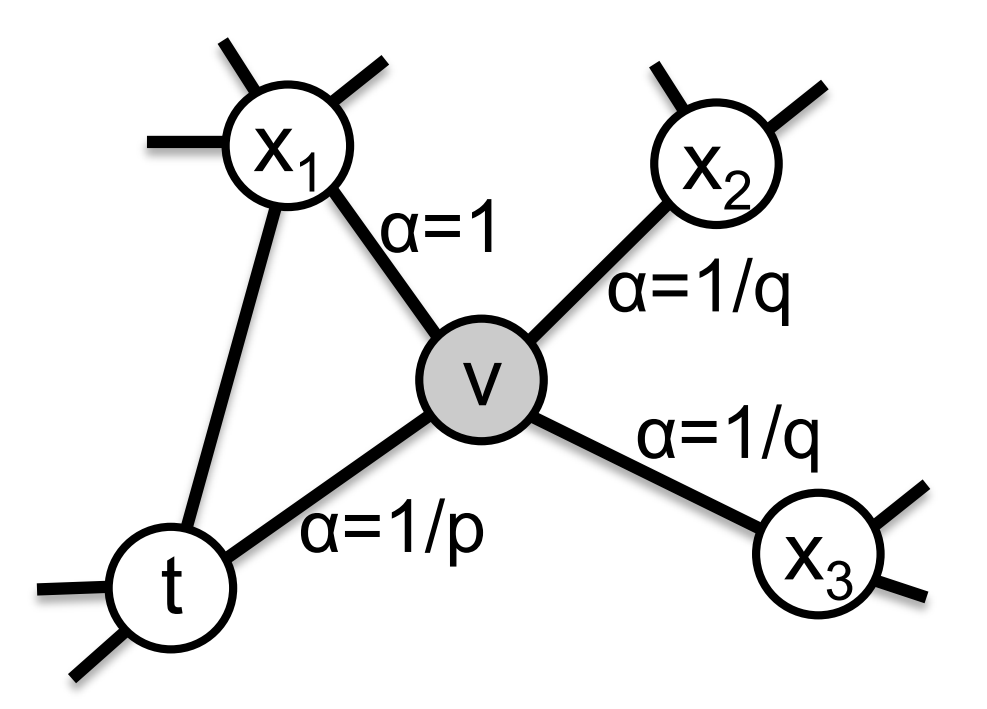 [Speaker Notes: Assume that we have just transitioned from t  v
X2, X3  are two hops from v
Small P keeps the walk local around v
Large P makes it less likely to visit an already visited node
Q < 1 DFS encourages outword exploration
Q > 1 BFS  local view]
Node Embeddings24, 47, 48
GraphSAGE45: learns aggregator functions that can induce the embedding of a previously unseen node (thus inductive technique) given its features and neighborhood. It consists of two main components:

Context construction
Information Aggregation
Node Embeddings24, 47, 48
GraphSAGE45
Context construction
the neighborhood of a node consists of the nodes up to K hopes away form that node









Assumption: nodes that reside in the same neighborhood should have similar embeddings
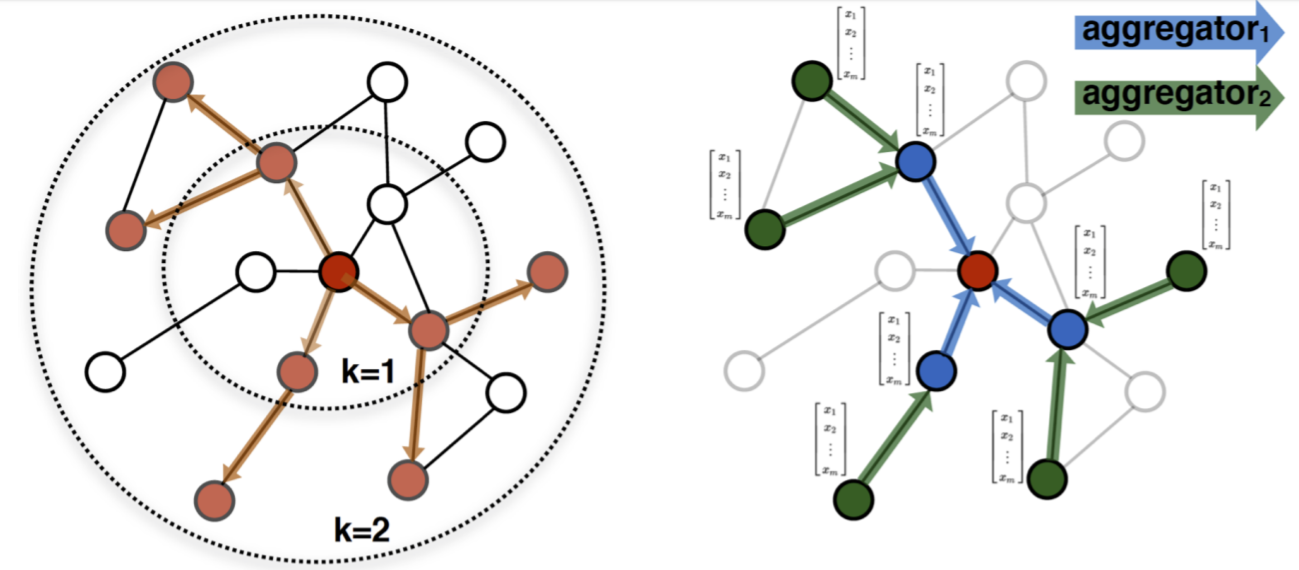 Node Embeddings24, 47, 48, 49
GraphSAGE45
Information Aggregation
instead of learning node embeddings GraphSAGE learns aggregation functions
aggregation functions accept a neighborhood as input and combine each neighbor’s embedding with weights to create a neighborhood embedding:
LSTM on a random permutation of the nodes in a neighborhood 
average
MLP followed by max pooling
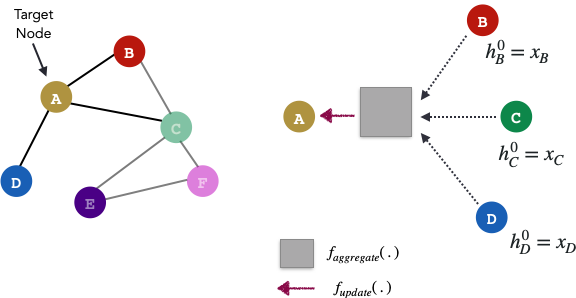 Whole Graph Embeddings24
The entire graph is represented with a single vector. They are used to make predictions at the graph level or to compare or visualize graphs, e.g., in the comparison of chemical structures. 

graph2vec25: unsupervised technique with relatively stable performance

Many other techniques but no clear winners:
sub2vec (embed subgraphs)27: produces subgraph embeddings 
UGRAPHEMB28: an inductive method
Whole Graph Embeddings24
graph2vec25: views the graph as a document and the rooted subgraphs around every node as words that compose the document. It is trained to maximize the probability of predicting subgraphs:
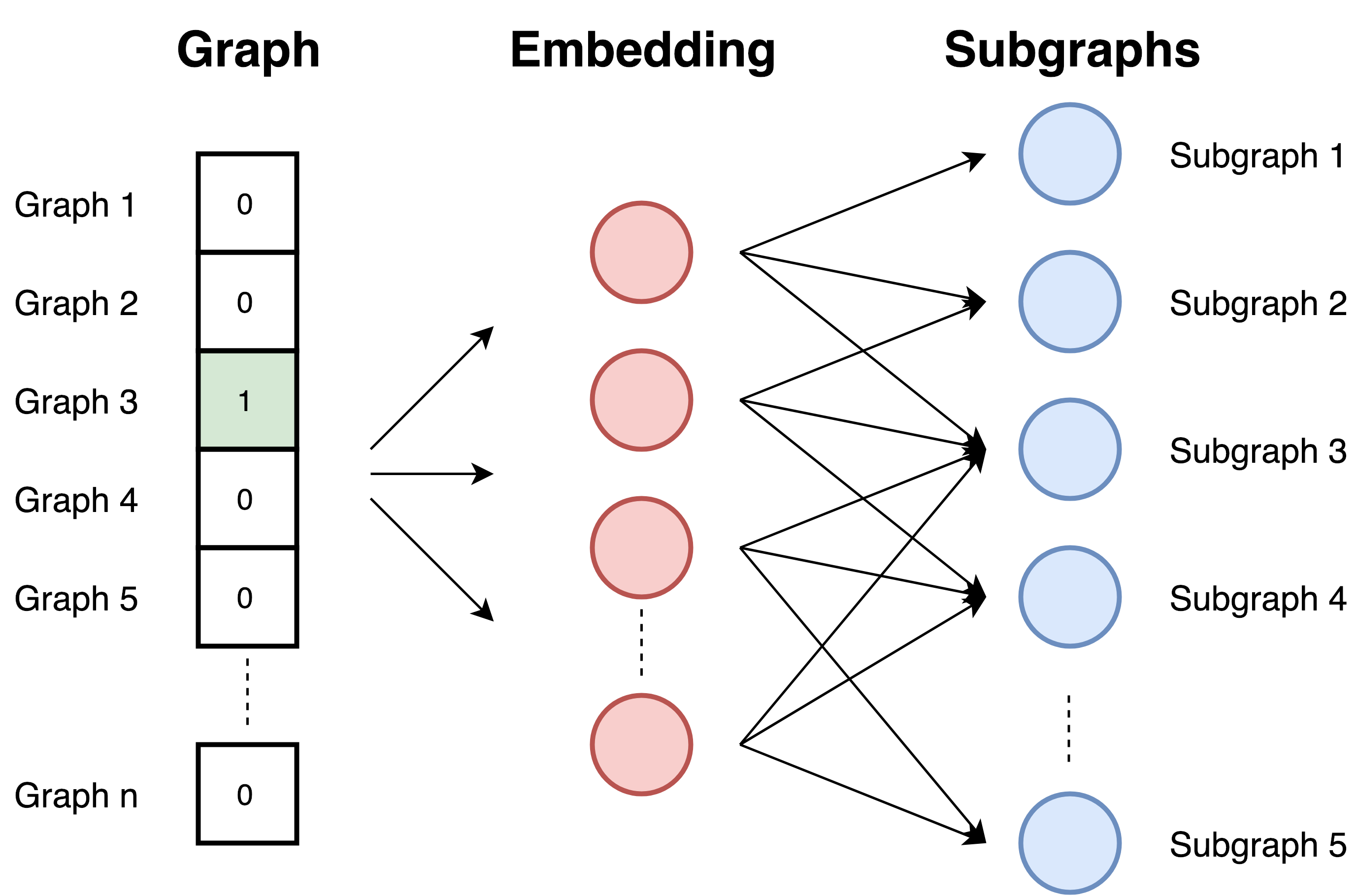 Graph Neural Networks50,51,53,55
Graph Neural Networks (GNNs) are connectionist models that capture the relationships represented in the graphs:

there is one GNN ‘recurrent unit’ for each node in the graph: each unit maintains stateful information (embeddings) that captures
the properties of the related node
the neighborhood properties of that node
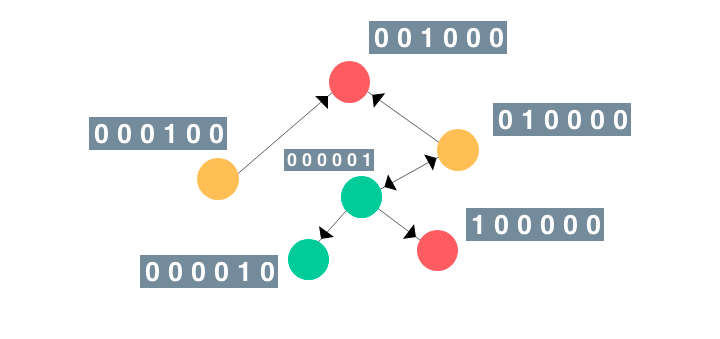 [Speaker Notes: Connectionist  modeling interactions, behaviors etc]
Graph Neural Networks50,51,53,55
Graph Neural Networks (GNNs) are connectionist models that capture the relationships represented in the graphs:

an MLP for each edge learns the importance/properties of the underlying relation
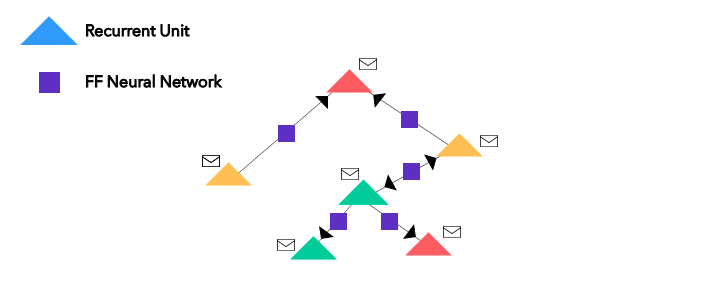 Graph Neural Networks50,51,53,55
Graph Neural Networks (GNNs) are connectionist models that capture the relationships represented in the graphs:

neighborhood aggregation is employed to identify the dependencies between the nodes of graphs
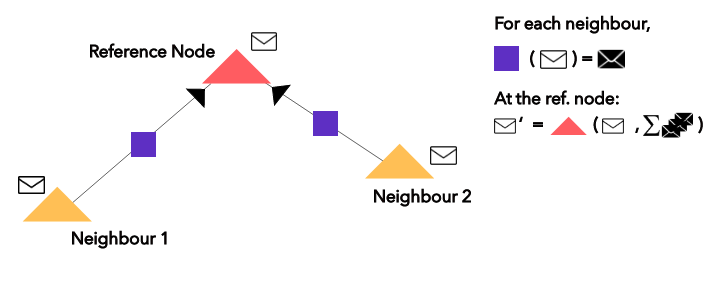 [Speaker Notes: Messages are among immediate neighbors]
Graph Neural Networks50,51,53,55
Graph Neural Networks (GNNs) are connectionist models that capture the relationships represented in the graphs:

once neighborhood aggregation is performed the node embeddings capture more accurately the information about their own features and that of their neighboring nodes
the vector H that results by taking the sum of all the node embeddings represents the whole graph
[Speaker Notes: Messages are among immediate neighbors]
Graph Neural Networks52,53,54
Applications of GNNs:

ML/AI
Node classification
Link Prediction

Physical Systems: model Interaction Networks and predict future trajectories
Chemistry: 
more flexible means to predict the properties of a new molecule by learning from example molecules
predict side effects due to drug interactions
Image Classification: alternative to CNNs to achieve zero-shot or few-shot learning
Combinatorial Optimization: have shown promise as alternatives to relaxation-based techniques
Social graphs: content recommendation
Transportation: traffic prediction
etc.
Hands-on graph-based ML/AI example
https://bitbucket.org/diip20201/tutorials/src/master/graph_based_data_science/
References
https://towardsdatascience.com/graph-databases-whats-the-big-deal-ec310b1bc0ed
https://snap.stanford.edu/data/  
https://neo4j.com/blog/announcing-neo4j-for-graph-data-science/#:~:text=Graph%20data%20science%20uses%20multidisciplinary,artificial%20intelligence%20(AI)%20applications. 
https://neo4j.com/blog/how-graphs-enhance-artificial-intelligence/ 
Alfred V. Aho, John E. Hopcroft and Jeffrey D. Ullman. Data Structures and Algorithms. Addison-Wesley, 1983
H. Lu, M. Halappanavar and A. Kalyanaraman: Parallel Heuristics for Scalable Community Detection, Parallel Computing, vol. 47, pp. 19-37, 2015
X. Zhu and Z. Ghahramani: Learning from Labeled and Unlabeled Data with Label Propagation, CMU CALD tech report CMU-CALD-02-107, 2002
J. Leskovec, K. J. Lang and M. W. Mahoney: Empirical Comparison of Algorithms for Network Community Detection, WWW 2010
G. S. Kido, R. A. Igawa and R. C. Garcia: Topic Modeling based on Louvain method in Online Social Networks, SBSI 2016
D. Meunier, R. Lambiotte,  A. Fornito, K. D. Ersche, and Edward T. Bullmore: Hierarchical Modularity in Human Brain Functional Networks, Frontiers in Bioinformatics, 2009
https://neo4j.com/developer/graph-data-science/centrality-graph-algorithms/ 
https://www.brandwatch.com/blog/react-influential-men-and-women-2017/
S. Wu, L. Gong, W. Rand and L. Raschid, Making recommendations in a microblog to improve the impact of a focal user, SSRN Electronic Journal, 2002
V. E. Krebs: Mapping Networks of Terrorist Cells, Connections 2002
P. Bangcharoensap, H. Kobayashi, N. Shimizu, S. Yamauchi and T. Murata: Two Step graph-based semi-supervised Learning for Online Auction Fraud Detection, ECML PKDD 2015
C. Morselli and J. Roy: Brokerage qualifications in ringing operations, Criminology 2008
S. P. Borgatti: Centrality and Network Flow, Social Networks 2005
B. Jiang, S. Zhao and J. Yin: Self-organized Natural Roads for Predicting Traffic Flow: A Sensitivity Study, Journal of Statistical Mechanics Theory and Experiment 2007
T. T. Chitenderu: The Random Walk Theory And Stock Prices: Evidence From Johannesburg Stock Exchange, IBER 2014
References
T. Chondrogiannis, P. Bouros, J. Gamper and U. Leser: Alternative Routing: k-Shortest Paths with Limited Overlap, SIGSPATIAL 2015
L. Fitina, J. Impal, V. Uiari, N. Murki and E. Goodyear: An Application of Minimum Spanning Trees to Travel Planning, DWU Research Journal 2010
https://medium.com/@st3llasia/graph-embedding-techniques-7d5386c88c5 
W. L. Hamilton, R. Ying and J. Leskovec: Representation Learning on Graphs: Methods and Applications, IEEE Data Engineering Bulletin 2007
https://towardsdatascience.com/graph-embeddings-the-summary-cc6075aba007 
A. Narayanan, M. Chandramohan, R. Venkatesan, L. Chen, Y. Liu, and S. Jaiswal: graph2vec: Learning Distributed Representations of Graphs, MLG 2017
M. Niepert, M. Ahmed, K. Kutzkov: Learning Convolutional Neural Networks for Graphs ICML 2016
B. Adhikari, Y. Zhang, N. Ramakrishnan and B. A. Prakash: Sub2Vec: Feature Learning for Subgraphs, PAKDD 2018
Y. Bai, H. Ding, Y. Qiao, A. Marinovic, K. Gu, T. Chen, Y. Sun and W. Wang: Unsupervised Inductive Graph-Level Representation Learning via Graph-Graph Proximity, IJCAI 2019
W. Song, D. Wu, Y. Xi, Y. W. Park, and K. Cho, Motion-based skin region of interest detection with a real-time connected component labeling algorithm, Multimedia Tools and Applications, 2016.
M. Yip, N. Shadbolt, and C. Webber, Structural analysis of online criminal social networks, Intelligence and Security Informatics, 2012
M. Pershina, M. Yakout, K. Chakrabati: Holistic Entity Matching Across Knowledge Graphs, BigData 2015 
https://sites.cs.ucsb.edu/~xyan/tutorial/KDD08_graph_partII.pdf 
https://d-nb.info/985213434/34 
https://arxiv.org/pdf/1903.11835.pdf 
K. M. Borgward, C. S. Ong, S. Schönauer, S. V. N. Vishwanathan, A.J Smola and H.-P. Krigel: Protein function prediction via graph kernels, Bioinformatics 2005
M. P. Preeja and S. Kp: Walk-based Graph Kernel for Drug Discovery: A Review, International Journal of Computer Applications 2014
http://www.normastic.fr/wp-content/uploads/2019/05/presentation-03.05.2019.pdf
References
W. Yuan, K. He, D. Guan, L. Zhou and C. Li: Graph kernel based link prediction for signed social networks, Information Fusion 2019
N. Bui and V. Honavar: Labeling Actors in Social Networks Using a Heterogeneous Graph Kernel, SBP 2014
U. Losch, S. Bloehorn and A. Rettinger: Graph Kernels for RDF Data, ESWC 2012
Y. Tian, L. Zhao, X. Peng and D. N. Metaxas: Rethinking Kernel Methods for Node Representation Learning on Graphs, NeurIPS 2019
B. Perozzi, R. Al-Rfou and S. Skiena: Deep Walk: Online Learning of Social Representations, KDD 2014
A. Grover and J. Leskovec: node2vec: Scalable Feature Learning for Networks, KDD 2016
D. Wang, P. Cui, W. Zhu: Structural Deep Network Embedding, KDD 2016
W. L. Hamilton, R. Ying, and J. Leskovec: Inductive Representation Learning on Large Graphs, NIPS 2017
https://www.kaggle.com/ferdzso/knowledge-graph-analysis-with-node2vec  
https://towardsdatascience.com/an-intuitive-explanation-of-graphsage-6df9437ee64f 
http://snap.stanford.edu/graphsage/ 
https://medium.com/analytics-vidhya/ohmygraphs-graphsage-and-inductive-representation-learning-ea26d2835331 
https://towardsdatascience.com/a-gentle-introduction-to-graph-neural-network-basics-deepwalk-and-graphsage-db5d540d50b3 
F. Scarselli, M. Gori, A. Tsoi, M. Hagenbuchner and G. Monfardini: The graph neural network model, IEEE Transactions on Neural Networks, 20(1) 2009
https://towardsdatascience.com/https-medium-com-aishwaryajadhav-applications-of-graph-neural-networks-1420576be574 
J. Zhou, G. Cui, Z. Zhang, C Yang, Z. Liu, L. Wang, C. Li, M. Sun: Graph Neural Networks: A Review of Methods and Applications, ArXiv 2018
https://blog.fastforwardlabs.com/2019/10/30/exciting-applications-of-graph-neural-networks.html 
https://medium.com/dair-ai/an-illustrated-guide-to-graph-neural-networks-d5564a551783 
N. Shervashidze, P. Schweitzer, E. J. van Leeuwen, K. Mehlhorn and K. M. Borgwardt: Weisfeiler-Lehman Graph Kernels, Journal of Machine Learning Research 12 (2011)
https://en.wikipedia.org/wiki/Kosaraju%27s_algorithm